VIRGINIA MUSEUM OF TRANSPORTATION ROANOKE, VA
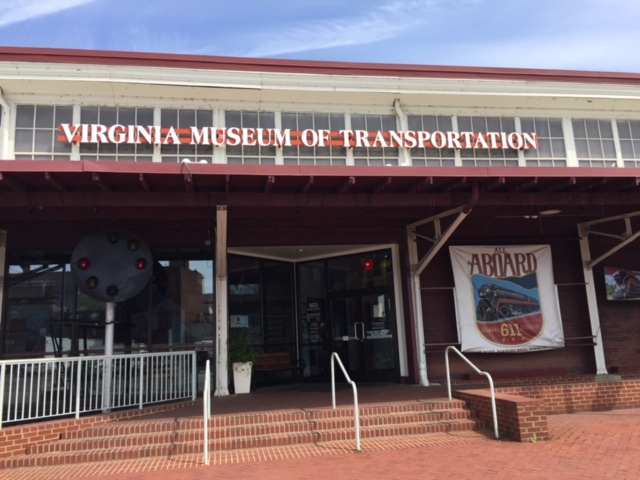 NARBW has a display of our history
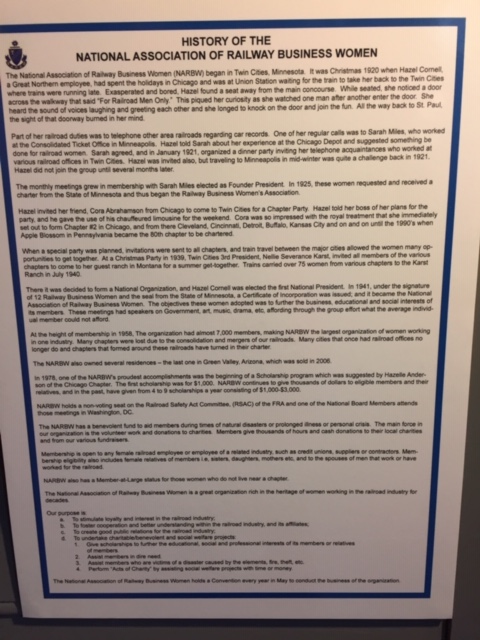 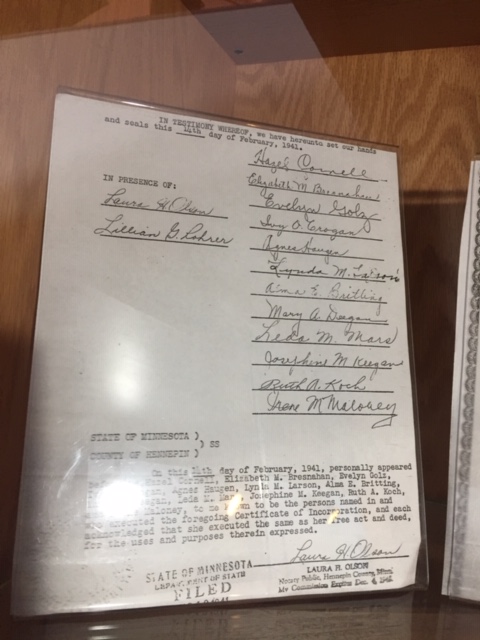 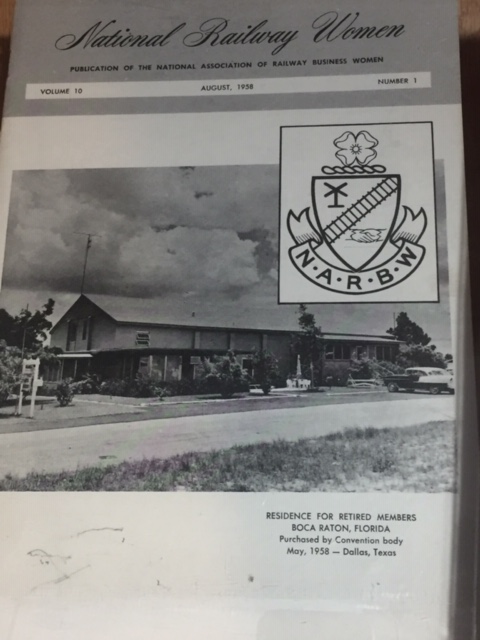 NATIONAL RAILWAY WOMEN 

– PUBLICATION DECEMBER 1954
PLAN TO ATTEND – 

NATIONAL CONVENTION IN CHICAGO, MAY 24-26, 1955 AT LASALLE HOTEL
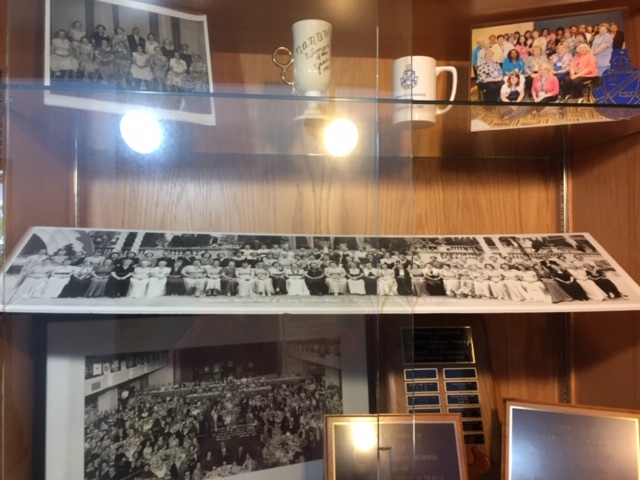 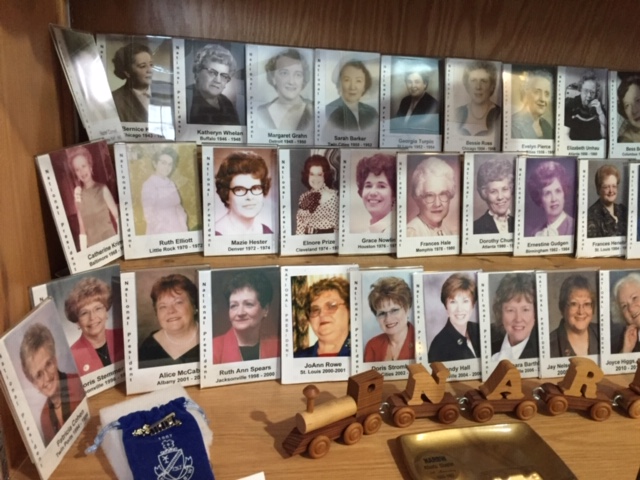 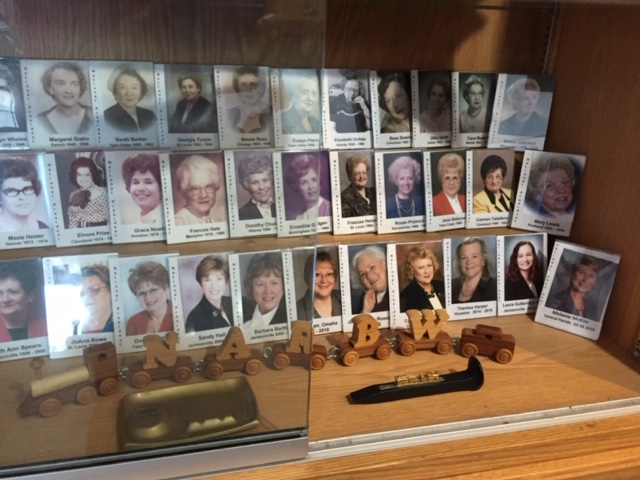